Battery Control Group
Member Pradita(PD), Sandro(D1), Hanawa(B4)
【Background】
・Diesel generator(DG) is the main source in isolated islands
・The cost of diesel generation is expensive 
・The operation of diesel generator adversely influences the environment

　The introduction of renewable energy is promoted
【Problem】
Large introduction of renewable energy affects the system stability
Battery control
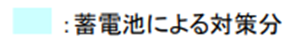 Enlarged view(with battery)
Enlarged view(without battery)
Supply and demand image of remote island
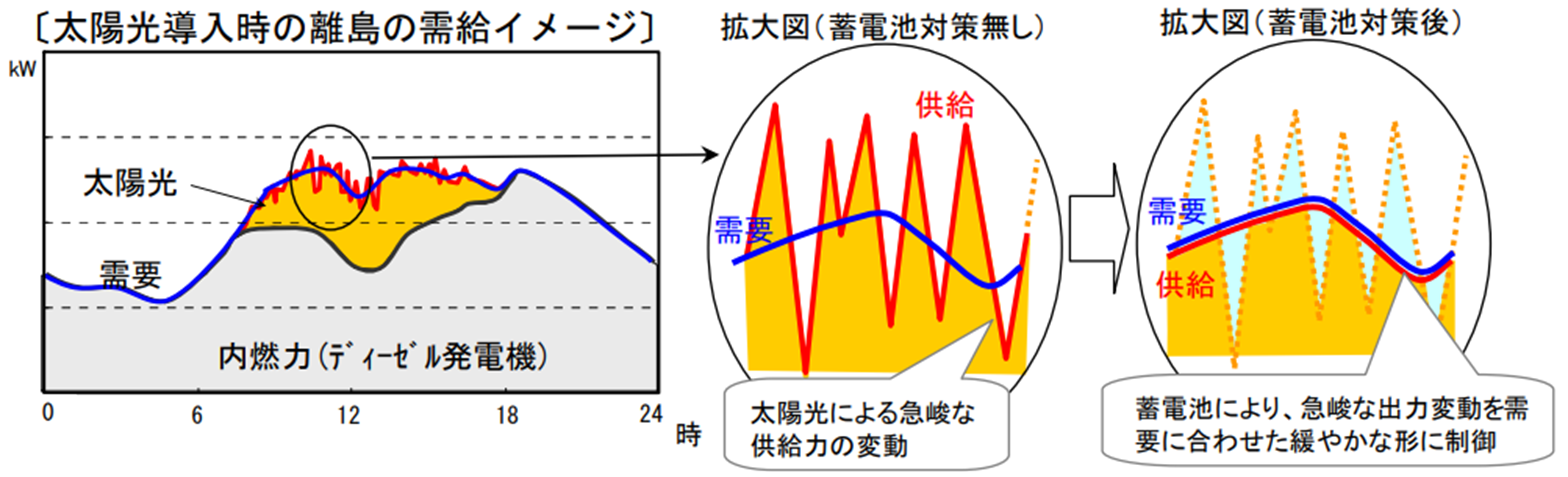 Supply
Demand
Demand
PV
【Solution】
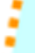 Demand
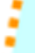 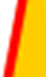 Supply
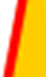 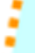 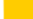 Stabilize the system by introducing battery
DG
Leveling sudden changes by battery
Sudden changes by PV
h
Fig.1 Image to control PV output fluctuation by battery[1]
Ref[1]:Kyushu Electric Power Company『http://www.kyuden.co.jp/press_h130329d-1]』
1
SHIBAURA INSTITUTE OF TECHNOLOGY
【Previous research】
Analyzed the following two patterns
①When PV output falls sharply while demand is constant
②When PV output falls sharply at the same time as the demand increases
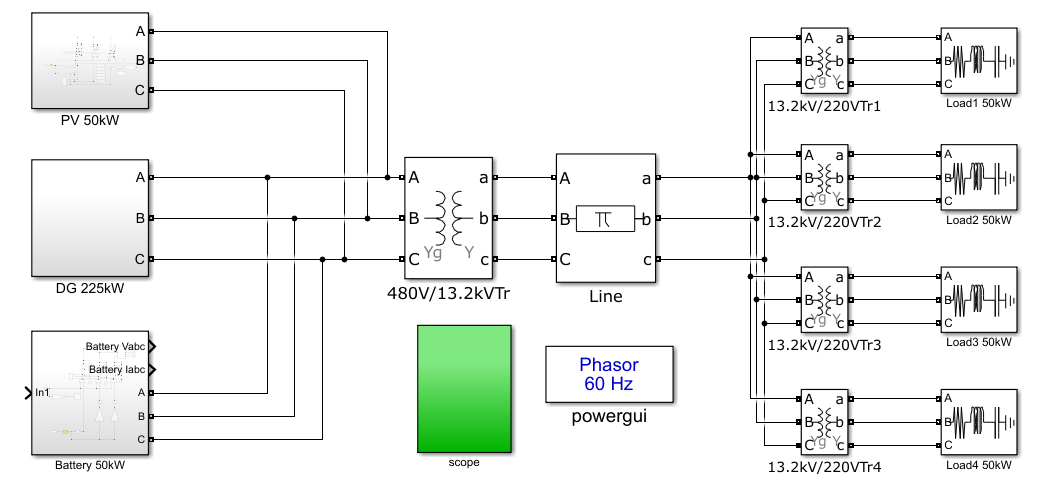 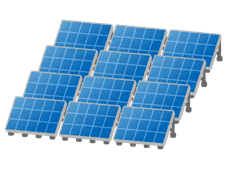 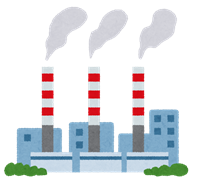 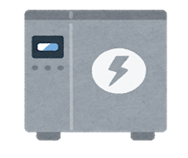 Result
Fig.2 Simulation model
The battery was able to control the PV output fluctuation and the change of demand
But
The cost of battery is high, so operation cost of system increases
2
SHIBAURA INSTITUTE OF TECHNOLOGY
To minimize the operation cost of system

Establish the optimum capacity and control logic of Power Conditioning System(PCS) of battery
【What is PCS ?】
PCS is a device that converts DC power generated by PV and battery into AC
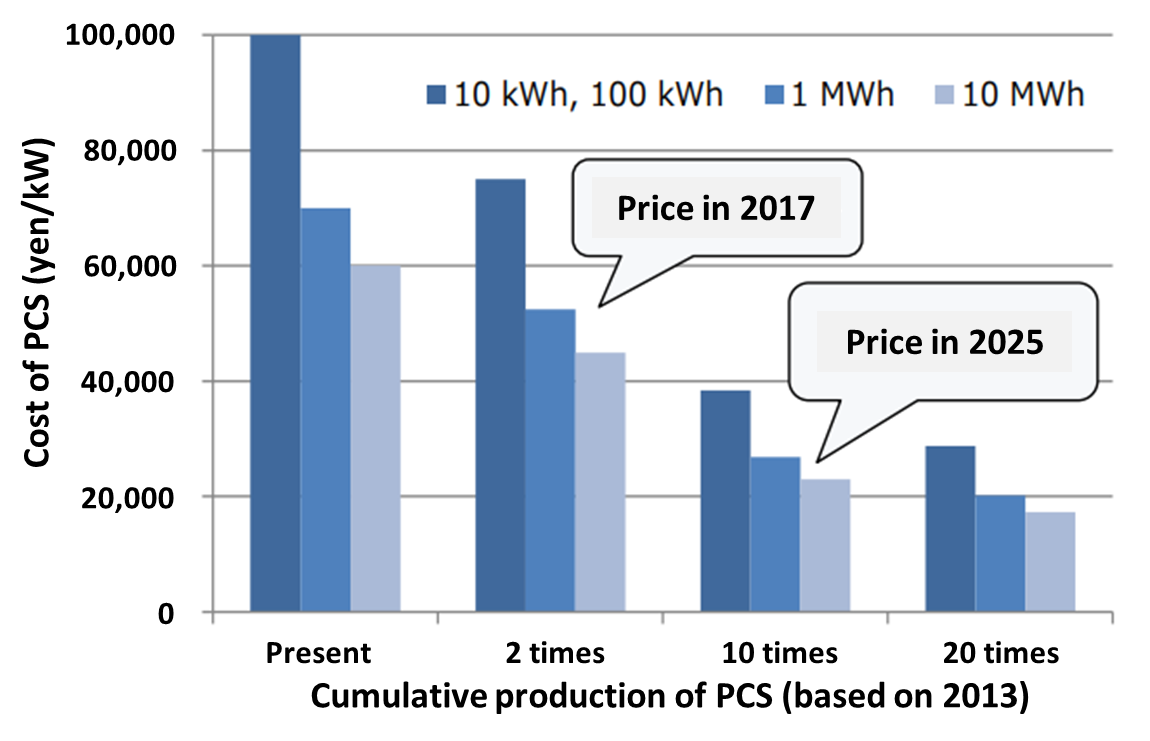 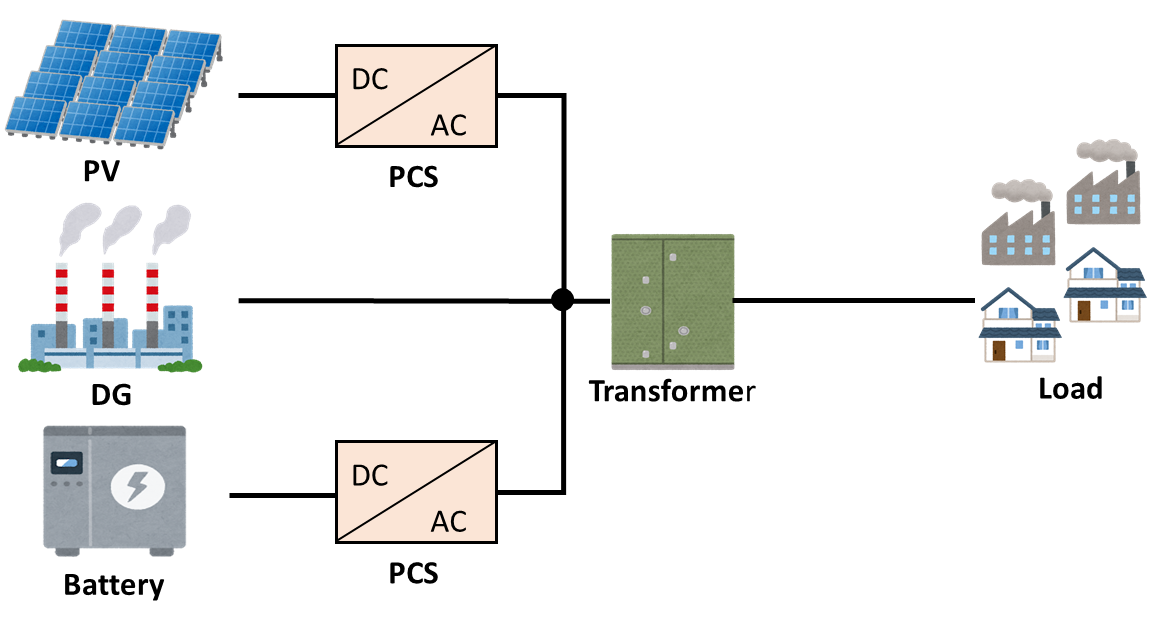 Fig.3 Example of PCS
Fig.4 PCS of battery price tends[2]
・If PCS capacity of battery changes by 1kW, the PCS cost of battery changes significantly
・Control logic changes charge and discharge operation and changes battery capacity
Ref[2]: Ministry of Economy, Trade and Industry『www.meti.go.jp/meti_lib/report/2016fy/000300.pdf』
3
SHIBAURA INSTITUTE OF TECHNOLOGY
Optimum design for PCS in small island DG-PV-BESS hybrid microgrid
【Objectives】
・Establish the PCS control logic of battery that can control output for system stabilization 
・Establish the optimal PCS sizing of battery to control supply and demand fluctuation
【Research plan】
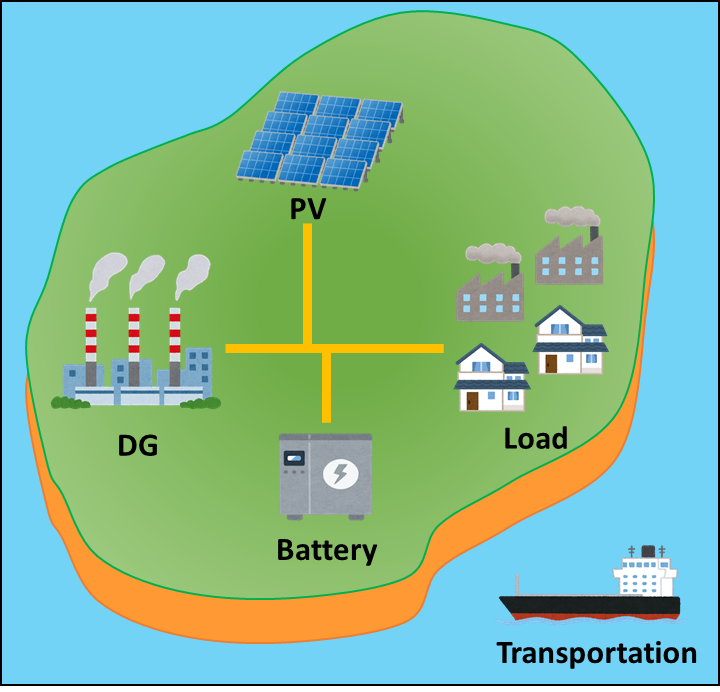 Fig.5 Image of isolated island grid
4
SHIBAURA INSTITUTE OF TECHNOLOGY